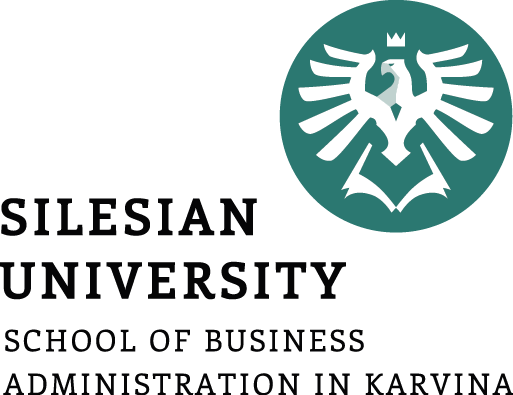 Projektové řízení v nestátních neziskových organizacích – projektové řízení
Cílem přednášky je seznámit studenty s projektovým řízením v nestátních neziskových organizacích.
.
Zuzana Palová
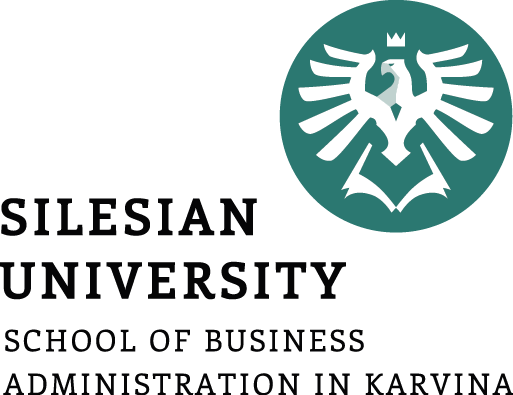 Projektové řízení v nestátních neziskových organizacích – řízení projektů
Řízení projektů v nestátních neziskových organizacích
Fáze projektového řízení
.
Struktura přednášky
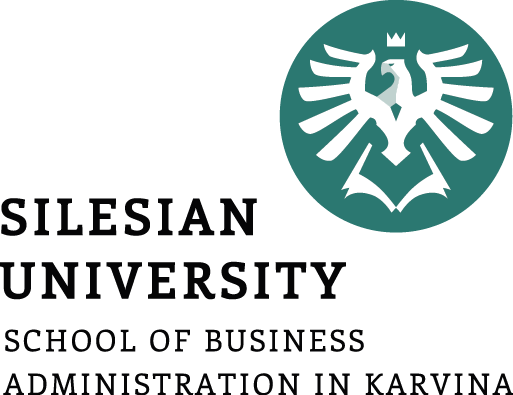 Projektové řízení
Většina nestátních neziskových organizací naplňuje své poslání realizací různých činností/projektů.
Projektové řízení
Projektové řízení je proces.
Projektové řízení se využívá v různé míře v celé řadě organizací, neziskových nevyjímaje. 
Pro nestátní neziskové organizace je charakteristické, že jsou většinou řízeny formou procesů (projektů) s omezenou dobou trvání a s dočasně přiděl, a to jak lidských, materiálních či finančních.
Úkolem většiny vedoucích nestátních neziskových organizací je kromě řízení organizace jako celku, řídit také jednotlivé projekty.
Projektové řízení v NNO
Projektové řízení nestátních neziskových organizací spočívá v navržení projektu, získání potřebných finančních nebo materiálových prostředků, zajištění lidských zdrojů na jeho realizaci, jeho samotná realizace, ukončení a v neposlední řadě také evaluace.
Před realizací projektu
Nezisková organizace, její vedoucí i ostatní pracovníci si před každou realizací projektu musí projít několik základních otázek:
Má smysl projekt realizovat?
Je projekt přínosný pro organizaci? Je projekt přínosný pro cílovou skupinu? Je projekt přínosný vůbec pro někoho?
Pokud ano, jak ho bude nezisková organizace realizovat?
V projektové fázi si pracovníci neziskové organizace musí zodpovědět následující otázky:
Je postupováno podle plánu?
Pokud tomu tak není, jak bude tento problém řešen, pokud to tedy je problém?
V po projektové fázi pracovníci neziskové organizace hodnotí následující skutečnosti:
Povedlo se zrealizovat vše, co bylo naplánováno?
Co bude na projekt navazovat a jak?
Řízení projektů v NNO
Řízení projektů v nestátních neziskových organizacích je možné rozdělit do pěti fází, a to zahájení projektu, příprava a plánování projektu, realizace, ukončení a evaluace.
Zahájení projektu
Zahájením projektu není myšleno jeho okamžité spuštění, ale vytvoření samotné myšlenky, kterou je nutné dále projednat a schválit zadání projektu. Zadání projektu dává odpovědi na otázky:
co je cílem projektu,
proč je důležité projekt realizovat (komu tím prospěje),
co bude v rámci projektu realizováno,
jaké jsou časové a finanční potřeby projektu.
Příprava a plánování projektu
V rámci fáze plánování projektu dochází k detailnímu popisu toho, co bude v projektu realizováno, kdy a jaké lidské, finanční a další zdroje budou potřeba k dosažení cíle, a kde je organizace získá. 
Do této části by se mělo zapojit co nejvíce pracovníků, kteří se budou podílet na samotné realizaci projektu.
Příprava a plánování projektu
V rámci plánování je plánován:
rozsah projektu – co bude v projektu realizováno,
realizace projektu – jak bude daný projekt realizován, jaké činnosti proběhnou a jaké finanční zdroje na to budou potřeba, jaký bude časový harmonogram.
Po ukončení fáze přípravy projektu se neziskové organizace začnou obracet na potenciální donátory, kterým je daný projekt představen (jeho rozsah, personální zajištění, finanční náklady, časový harmonogram atd.). Tím začíná neustálý boj neziskových organizacío získání finančních prostředků na realizaci projektu.
Realizace projektu
V případě, že byla nezisková organizace úspěšná v plánování projektu a podařilo se jí získat finanční podporu, tak začíná samotná fáze realizace projektu. 
Je nezbytné dodržet slíbený časový harmonogram, realizovat aktivity tak, jak byly naplánovány v projektové žádosti a dodržovat rozpočet. 
Pokud bude potřeba v projektu něco změnit, vždy je lepší dopředu kontaktovat donátora a domluvit se s ním na případných změnách, v některých případech donátor tyto změny schvaluje písemně.
Realizace projektu
Průběh realizace projektu je dobré dokumentovat, pořizovat fotodokumentaci, případně videa a archivovat dokumenty. 
Tyto materiály mohou být prospěšné jednak pro vnitřní vyhodnocení projektu, ale především pro správné zpracování průběžných a závěrečných zpráv jednotlivých projektů.
Realizace projektu
V rámci fáze realizace projektu je třeba se umět vyrovnat s následujícími situacemi:
zahájení realizace projektu,
nastavení účinného systému pro sledování aktuálního vývoje projektu,
řízení změn a krizí v projektu,
efektivní vyjednávání.
Ukončení projektu
Ve fázi ukončení projektu dochází k uzavření projektu, a to jak po administrativní, tak i finanční stránce. 
Téměř vždy je součástí smlouvy o poskytnutí daru od nadací nebo nadačních fondů nebo dotace z veřejných zdrojů povinnost realizátora projektu dodat v konkrétním termínu závěrečnou, případně také průběžnou zprávu o realizaci projektu.
Evaluace
Evaluace neboli hodnocení či vyhodnocení projektu, je velmi důležité právě u neziskových projektů. Zde je prostor pro uvedení všech přínosů i záporů projektu a zhodnocení, jak realizace daného projektu pomohla cílové skupině, veřejnosti, organizaci atd.
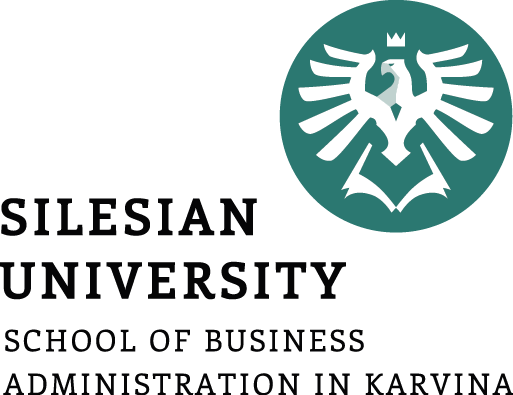 Shrnutí přednášky
V této přednášce jste se seznámili s řízením projektů v nestátních neziskových organizacích. Víte, že projektové řízení má pět základních fází, a to zahájení projektu, příprava a plánování projektu, realizace, ukončení a evaluace. Znáte obsah jednotlivých fází projektu.
Výchozí situace
Jsme neformální skupina mladých umělců – výtvarníků. Jmenujeme se Umělci z města N a působíme takto již 2 roky. Je nás 10 stálých členů a 10 dalších členů, kteří pracují pravidelně. Pro nikoho z nás není výtvarné umění jeho profesí, tvoříme ve volném čase zejména grafiky, malby a kresby moderního umění, děláme také street art a grafity. Někteří z nás studovali výtvarné umění na střední i vysoké škole a chtěli by se jím živit. Naším největším problémem je,že i když nás naše činnost baví, nemáme prostor pro tvorbu ani výstavní prezentaci našich děl. Možná proto jsme ještě nevystavovali. Setkáváme se pouze v kavárnách. V našem městě však sídlí Centrum volného času, které má ve svých prostorách nevyužívaný taneční sál se samostatným vchodem. Je v zanedbaném stavu a vyžaduje rekonstrukci. Prostory patří městu a s vedením města (s městským zastupitelstvem) máme dohodnutý bezplatný pronájem na 5 let. Podmínkou je však prostor revitalizovat, rekonstruovat a vybavit na klubové a výstavní prostory, jakož i připravit minimálně 2 výstavy ročně pro veřejnost. Máme připravený stavební rozpočet i rozpočet celého projektu, potřebujeme získat 500 000 Kč. Z toho bude třeba kromě stavebních prací zaplatit vybavení (stoly, židle, křesla, skříňky, stojany, výstavní systém, zajistit propagaci a vydat katalog). Na získání finančních zdrojů máme 3 měsíce, prostory musíme pro veřejnost otevřít první výstavou do 8 měsíců. Tři naši členové již mají zkušenosti s přípravou projektů a jeden je ekonom.